PHY 770 -- Statistical Mechanics
12:00* -1:45 PM  TR Olin 107

Instructor: Natalie Holzwarth (Olin 300)
Course Webpage: http://www.wfu.edu/~natalie/s14phy770
Lecture 13
Chap. 5 – Canonical esemble
Partition function
Ising model in 1d and mean field approximation

Chap. 6 – Grand canonical ensemble
Grand partition function
Classical and quantum ideal gases
*Partial make-up lecture -- early start time
2/26/2014
PHY 770  Spring 2014 -- Lecture 13
1
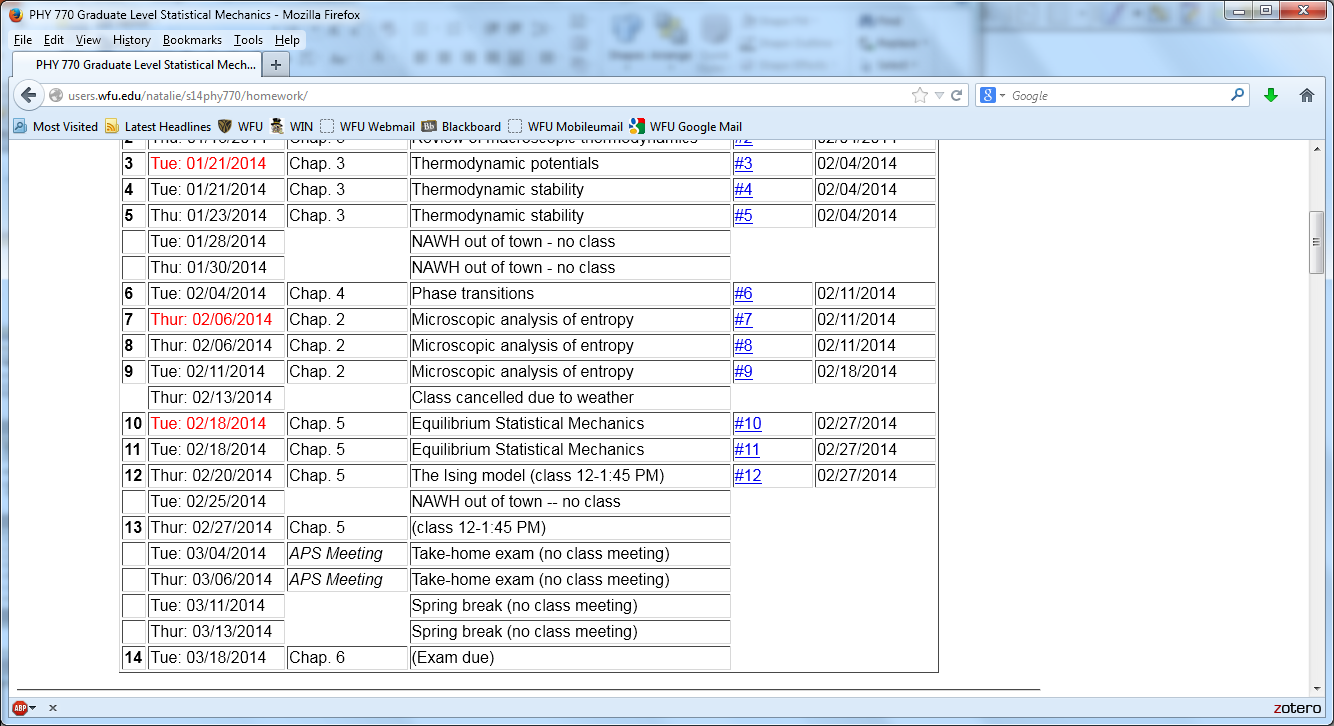 2/26/2014
PHY 770  Spring 2014 -- Lecture 13
2
Summary of results for the canonical ensemble
2/26/2014
PHY 770  Spring 2014 -- Lecture 13
3
1-dimensional Ising system of N spins (si =-1,+1) with periodic boundary conditions (sN+1=s1)
2/26/2014
PHY 770  Spring 2014 -- Lecture 13
4
1-dimensional Ising system of N spins with periodic boundary conditions (sN+1=s1)    (continued)
2/26/2014
PHY 770  Spring 2014 -- Lecture 13
5
1-dimensional Ising system of N spins with periodic boundary conditions (sN+1=s1)    (continued)
2/26/2014
PHY 770  Spring 2014 -- Lecture 13
6
1-dimensional Ising system of N spins with periodic boundary conditions (sN+1=s1)    (continued)
2/26/2014
PHY 770  Spring 2014 -- Lecture 13
7
1-dimensional Ising system of N spins with periodic boundary conditions (sN+1=s1)    (continued)
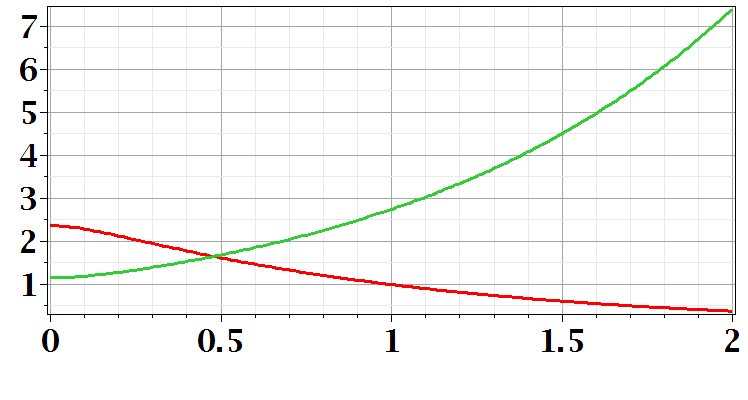 be=1
l1
l1,l2
l2
bmB
2/26/2014
PHY 770  Spring 2014 -- Lecture 13
8
1-dimensional Ising system of N spins with periodic boundary conditions (sN+1=s1)    (continued)
2/26/2014
PHY 770  Spring 2014 -- Lecture 13
9
be=2
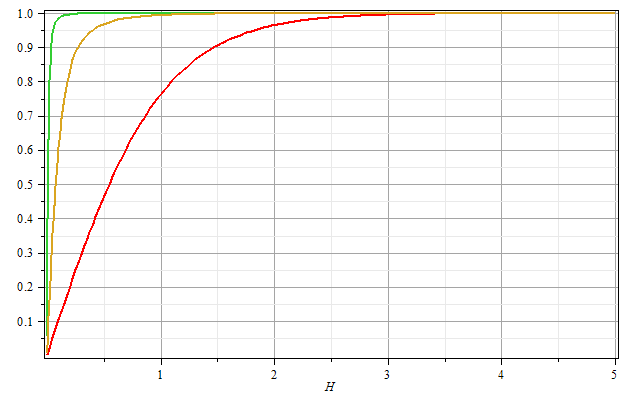 be=1
be=0
M/N
bmB
2/26/2014
PHY 770  Spring 2014 -- Lecture 13
10
Mean field approximation for 1-dimensional Ising model
2/26/2014
PHY 770  Spring 2014 -- Lecture 13
11
Mean field partition function and Free energy:
2/26/2014
PHY 770  Spring 2014 -- Lecture 13
12
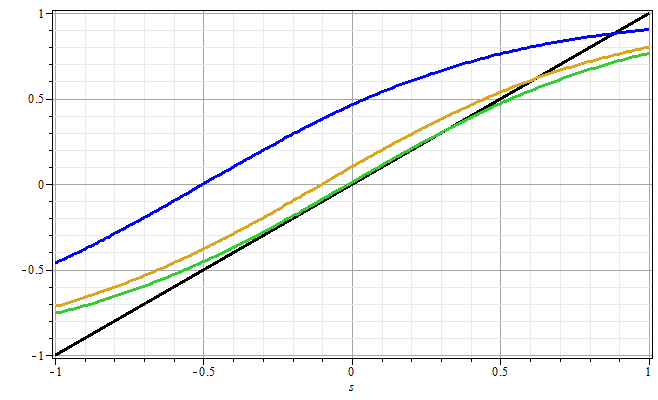 s
2/26/2014
PHY 770  Spring 2014 -- Lecture 13
13
One dimensional Ising model with periodic boundary conditions:
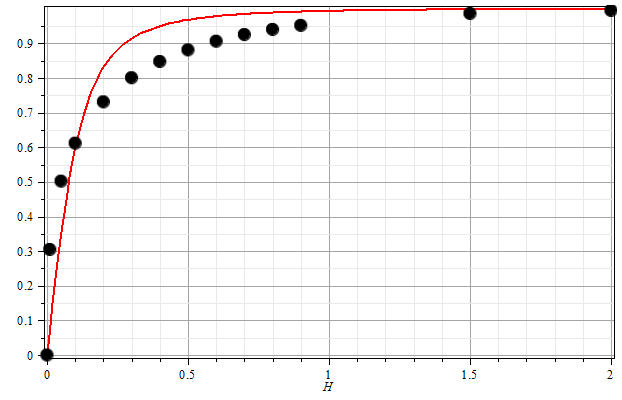 b=1
e=1
mB
2/26/2014
PHY 770  Spring 2014 -- Lecture 13
14
Extension of mean field analysis to more complicated geometries
2/26/2014
PHY 770  Spring 2014 -- Lecture 13
15
Extension of mean field analysis to more complicated geometries -- continued
Mean field partition function and Free energy:
2/26/2014
PHY 770  Spring 2014 -- Lecture 13
16
Extension of mean field analysis to more complicated geometries -- continued
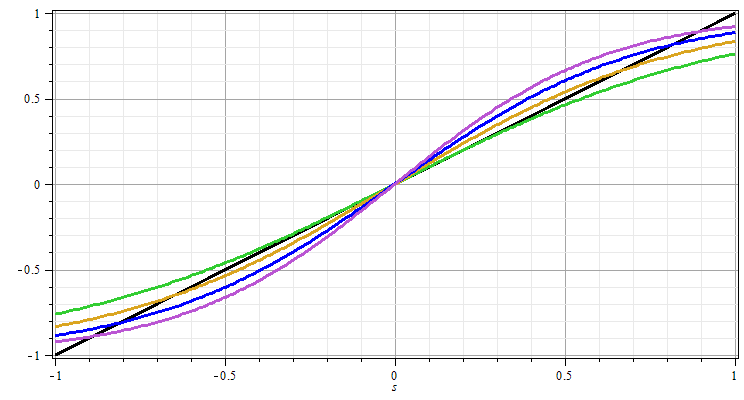 <s>
2/26/2014
PHY 770  Spring 2014 -- Lecture 13
17
Extension of mean field analysis to more complicated geometries -- continued
2/26/2014
PHY 770  Spring 2014 -- Lecture 13
18
Extension of mean field analysis to more complicated geometries -- continued
2/26/2014
PHY 770  Spring 2014 -- Lecture 13
19
Extension of mean field analysis to more complicated geometries -- continued
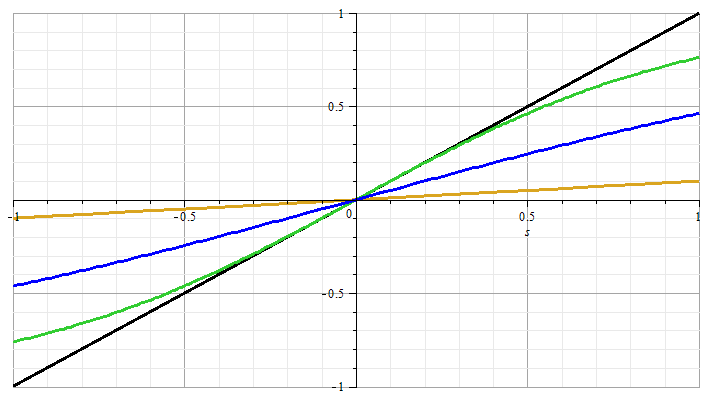 2/26/2014
PHY 770  Spring 2014 -- Lecture 13
20
Extension of mean field analysis to more complicated geometries -- continued
CN
T
Tc
2/26/2014
PHY 770  Spring 2014 -- Lecture 13
21
Comment on mean field heat capacity
2/26/2014
PHY 770  Spring 2014 -- Lecture 13
22
Comment about 1-dimensional case

           One can show (rigorously) that for one dimensional systems, there can be no phase transitions!  (Mean field results are qualitative correct for 2 and 3 dimensions.)
2/26/2014
PHY 770  Spring 2014 -- Lecture 13
23
Canonical ensemble – derivation from optimization
Find form of probability density which optimizes S with constraints
2/26/2014
PHY 770  Spring 2014 -- Lecture 13
24
Generalization:    Grand canonical ensemble – derivation from optimization

Find form of probability density which optimizes S with constraints
2/26/2014
PHY 770  Spring 2014 -- Lecture 13
25
Grand partition function -- continued
2/26/2014
PHY 770  Spring 2014 -- Lecture 13
26
Examples of grand canonical ensembles – ideal (non-interacting) quantum particles in  a cube of length L with periodic boundary conditions
2/26/2014
PHY 770  Spring 2014 -- Lecture 13
27
Examples of grand canonical ensembles – ideal (non-interacting) quantum particles in  a cube of length L with periodic boundary conditions  -- Fermi-Dirac case
In the absence of a magnetic field, the particle spin does not effect the energy spectrum,  and only effects the enumeration of possible states
2/26/2014
PHY 770  Spring 2014 -- Lecture 13
28
Examples of grand canonical ensembles – ideal (non-interacting) quantum particles in  a cube of length L with periodic boundary conditions  -- Fermi-Dirac case -- continued
2/26/2014
PHY 770  Spring 2014 -- Lecture 13
29
Examples of grand canonical ensembles – ideal (non-interacting) quantum particles in  a cube of length L with periodic boundary conditions  -- Fermi-Dirac case -- continued
2/26/2014
PHY 770  Spring 2014 -- Lecture 13
30
Examples of grand canonical ensembles – ideal (non-interacting) quantum particles in  a cube of length L with periodic boundary conditions  -- Fermi-Dirac case -- continued
2/26/2014
PHY 770  Spring 2014 -- Lecture 13
31
Examples of grand canonical ensembles – ideal (non-interacting) quantum particles in  a cube of length L with periodic boundary conditions  -- Fermi-Dirac case -- continued
2/26/2014
PHY 770  Spring 2014 -- Lecture 13
32
Examples of grand canonical ensembles – ideal (non-interacting) quantum particles in  a cube of length L with periodic boundary conditions  -- Fermi-Dirac case -- continued
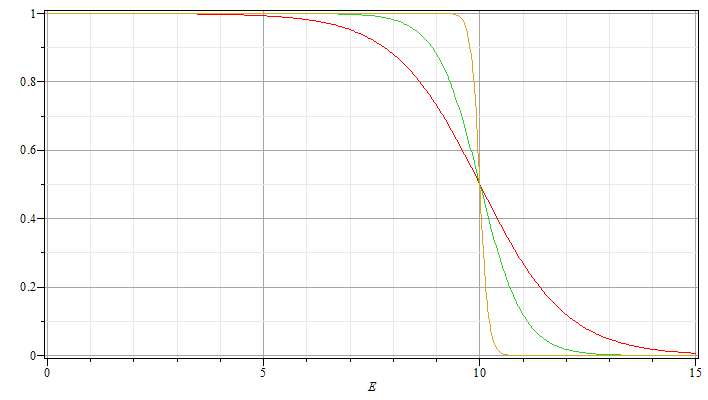 2/26/2014
PHY 770  Spring 2014 -- Lecture 13
33